Figure 2. Illustration of stimulus presentation on successive screens. See text for timing details for the fMRI study ...
Cereb Cortex, Volume 20, Issue 10, October 2010, Pages 2453–2463, https://doi.org/10.1093/cercor/bhp313
The content of this slide may be subject to copyright: please see the slide notes for details.
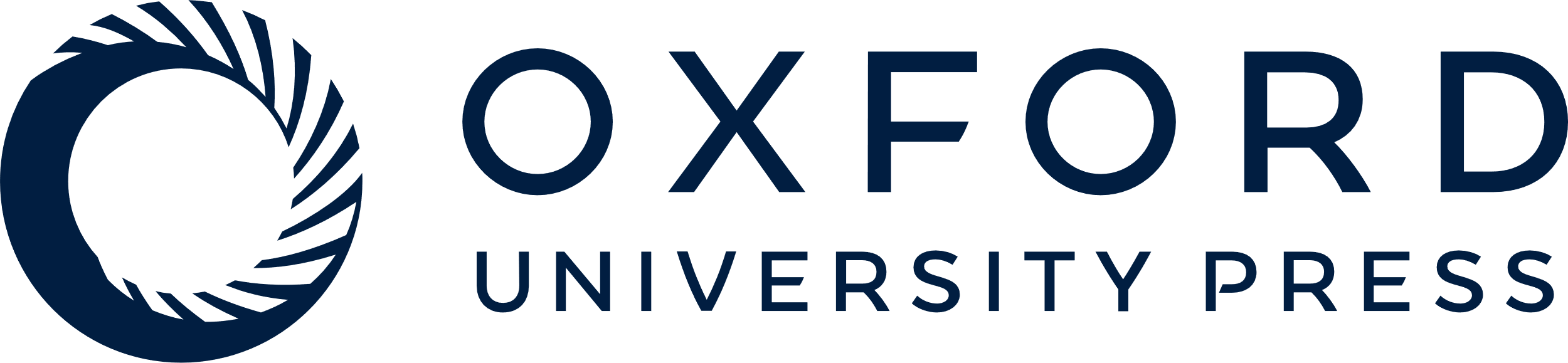 [Speaker Notes: Figure 2. Illustration of stimulus presentation on successive screens. See text for timing details for the fMRI study and the patient study.


Unless provided in the caption above, the following copyright applies to the content of this slide: © The Author 2010. Published by Oxford University Press. All rights reserved. For permissions, please e-mail: journals.permissions@oxfordjournals.org]